Math Code Words
Addition-will give you a larger number (SUM)
Add
Perimeter
Altogether
spend/spent
Joined
Both
And (between 2 numbers)
In all
Total
Combined
Plus
Also
“More” before the question
Subtraction-will give you a smaller number (DIFFERENCE)
Less
Less than
Fewer
Decrease
Gave
Reduce 
Change
Off
Left
Minus
“Not” in the questions
How many more? Or How much more?
Math Code Words
Multiplication-will give you a larger number (PRODUCT)
Times
Twice
Area and volume
“Each” before the question
“Per” before the question
“Every” before the question
“One” before the question
Division-will give you a smaller number (QUOTIENT)
Separate
Equal or equally
Half
Remainder
Goes into
Split
“Each” in the question
“Per” in the question
“Every” in the question
“One” in the question
Steps to Solve a Word Problem
Restate the question.
Answer the question.
Model.
Prove your answer using your math model and “math” words.
Take time to catch your mistakes.
Be sure you answered the question asked.
Is your answer reasonable?
Recheck your work.
CUBES
C-Circle the key numbers.
U-Underline the question.
B-Box the math action words.
E-Evaluate. (“What steps do I take?”)
S-Solve and check.
Kelley belonged to a canoe club that had 18 canoes. They kept their canoes on trailers, each able to carry canoes 2 wide and 3 high.  If they have enough trailers for all canoes, how many trailers did they have?
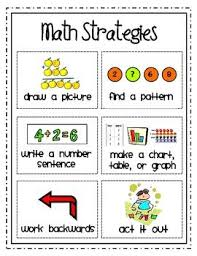 Strategies
Write a number sentence
Draw a picture
Look for a pattern
Make an organized list
Create a chart, table or graph
Guess and check
Work backwards
Problems:
Caleb wants to rent a kayak.  Kayak rentals cost $14.50 for a half hour.  If  Caleb rents a kayak for one hour and forty-five minutes, how much will it cost him? 
Jasmine wants to organize her books in order of most number of pages to least number of pages.  Jasmine's longest book has 396 pages and her shortest book has one-fourth as many pages as the longest.  If the book in the middle of her shelf has three times the number of pages of the shortest book, then how many pages does the middle book have?